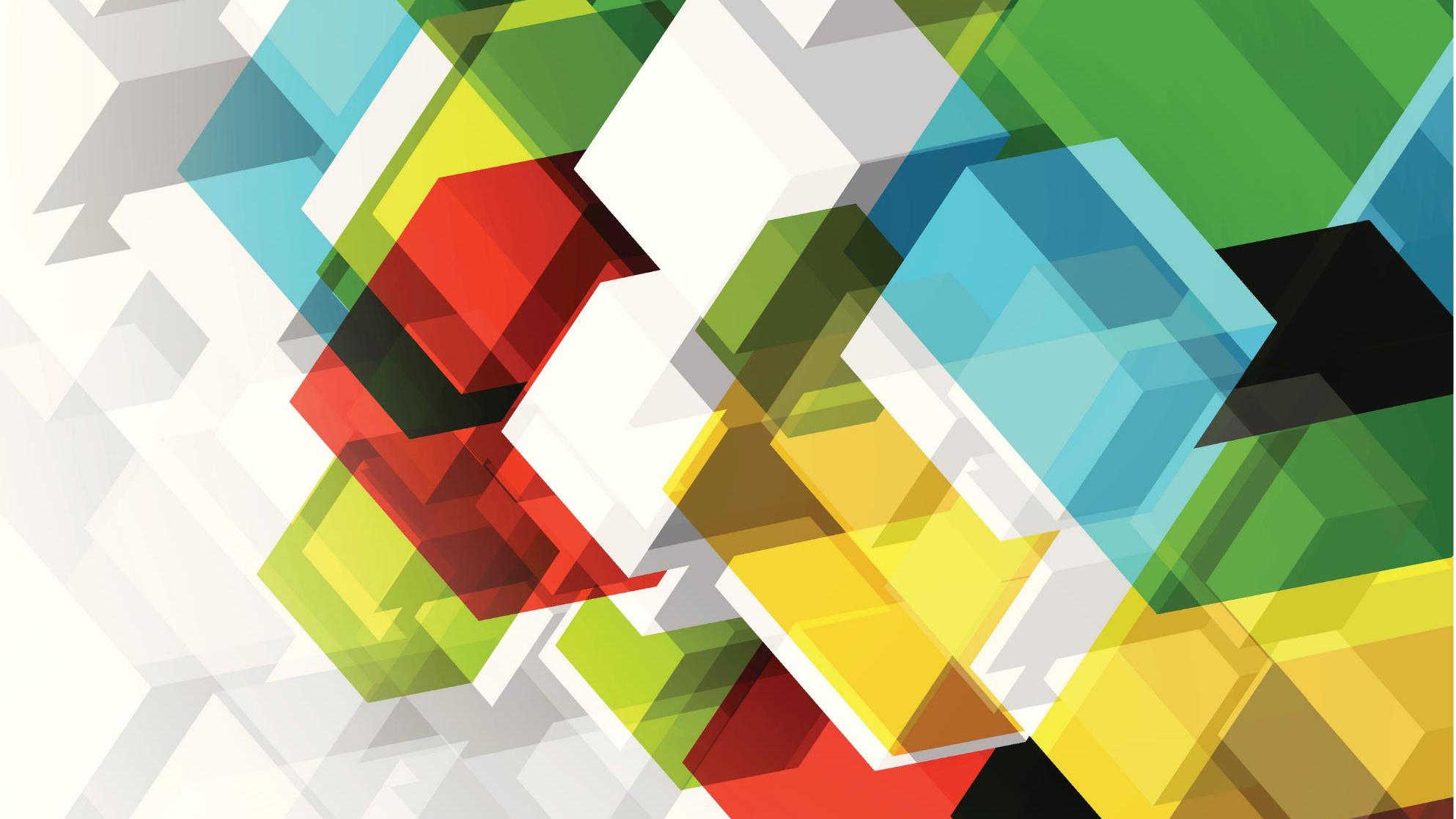 Всемирный день театра
«Зритель – не пассивный наблюдатель спектакля. Зритель сопереживает тому, что происходит на сцене. Мы аплодируем, смеёмся, плачем, настороженно молчим – сопереживаем. Это наша реакция. И она понятна артистам» (Ю. Алянский)
Воронежский государственный театр оперы и балета
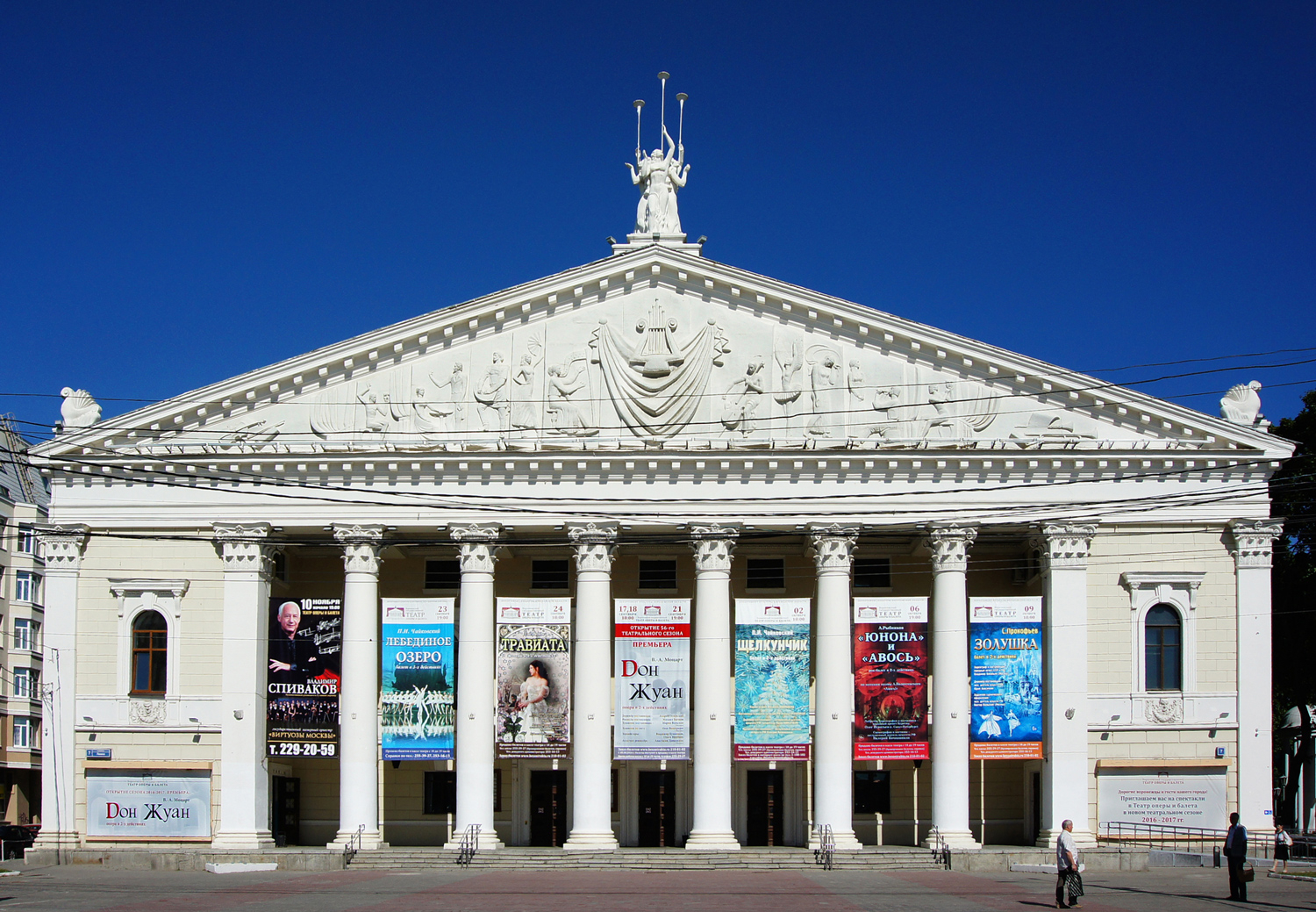 Театральное фойе
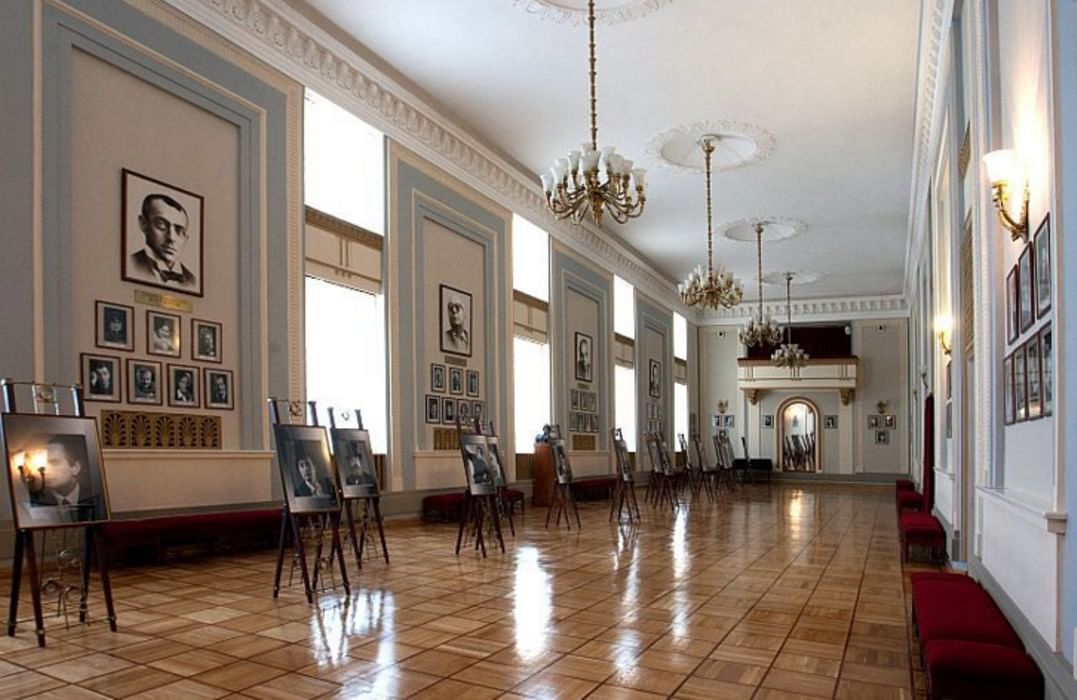 Оркестровая яма
Декорации
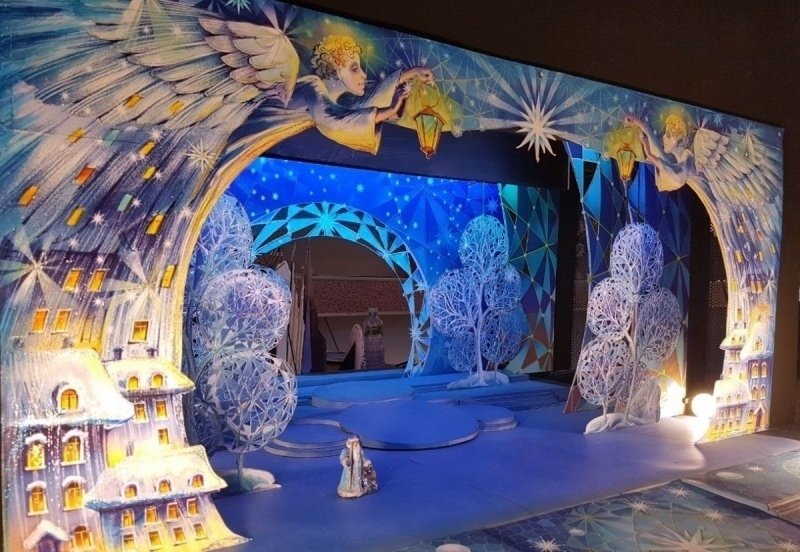 Художники-декораторы
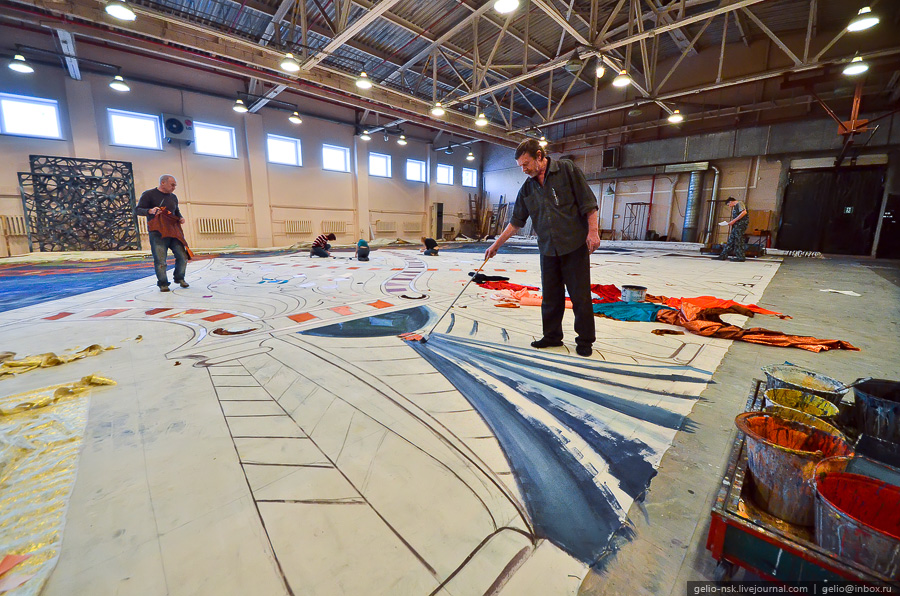 Актёры
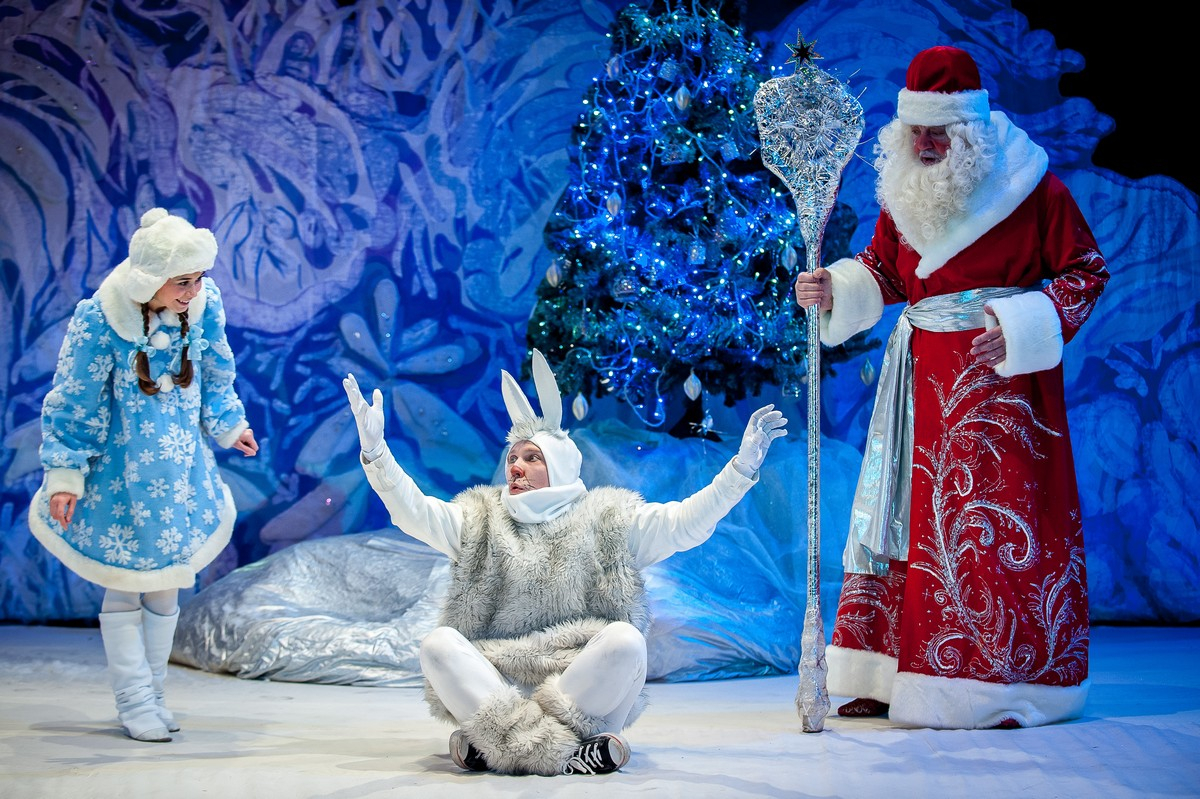 Художник по костюмам
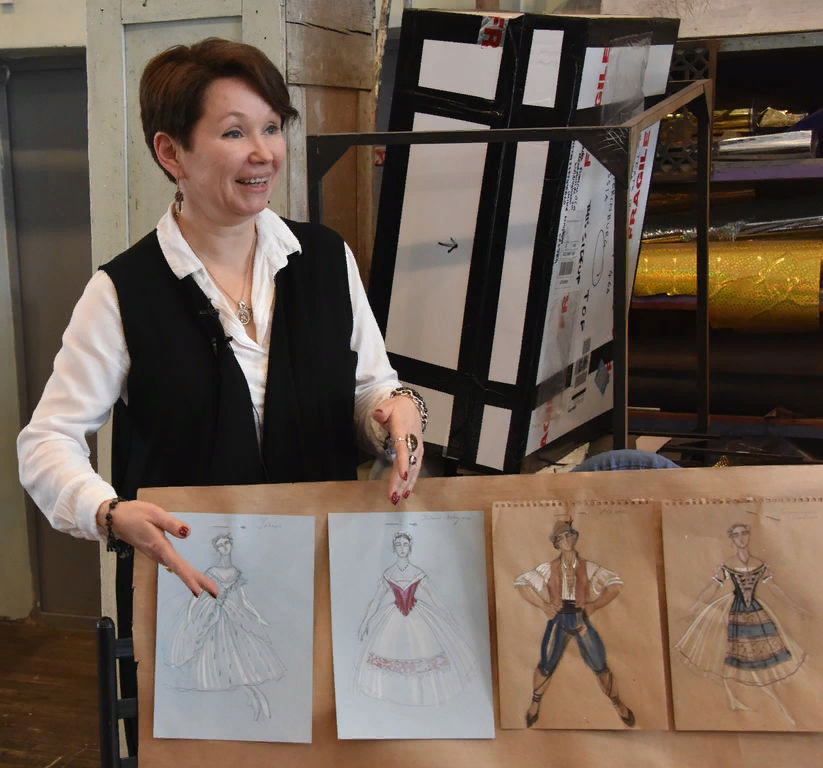 Костюмер
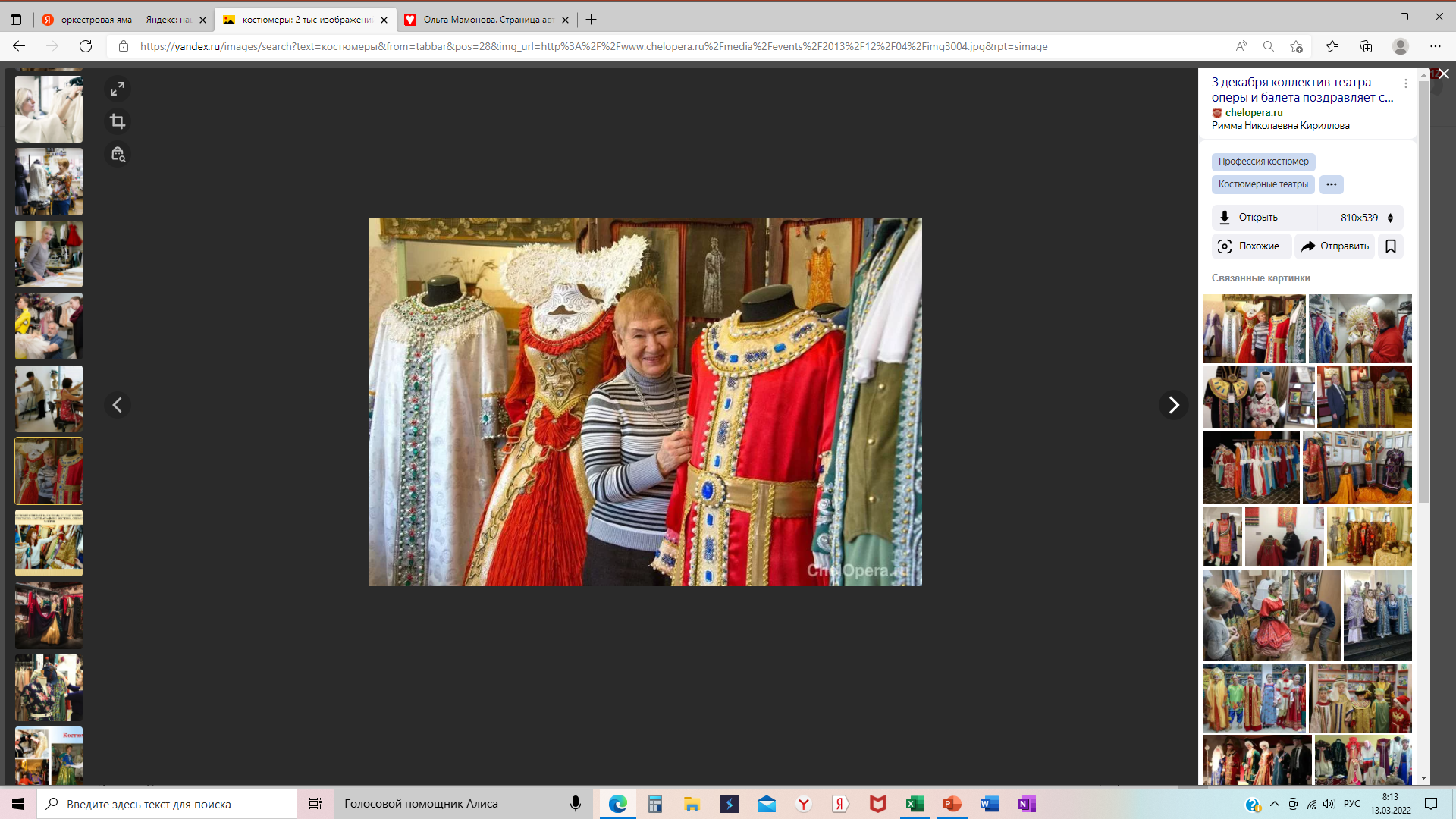 «Костюм для роли подбирается отнюдь не по вкусу актера. Эскизы, зарисовки всех видов одежды для персонажей спектакля делает художник, обычно тот, кто оформляет весь спектакль. По его эскизам шьют костюмы в костюмерных мастерских театра» (Ю. Алянский)
Гримёр
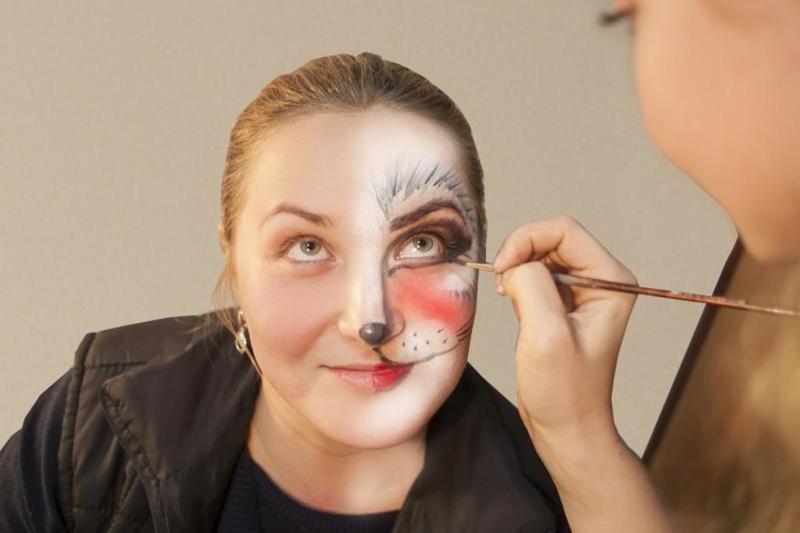 Зарубежные драматурги
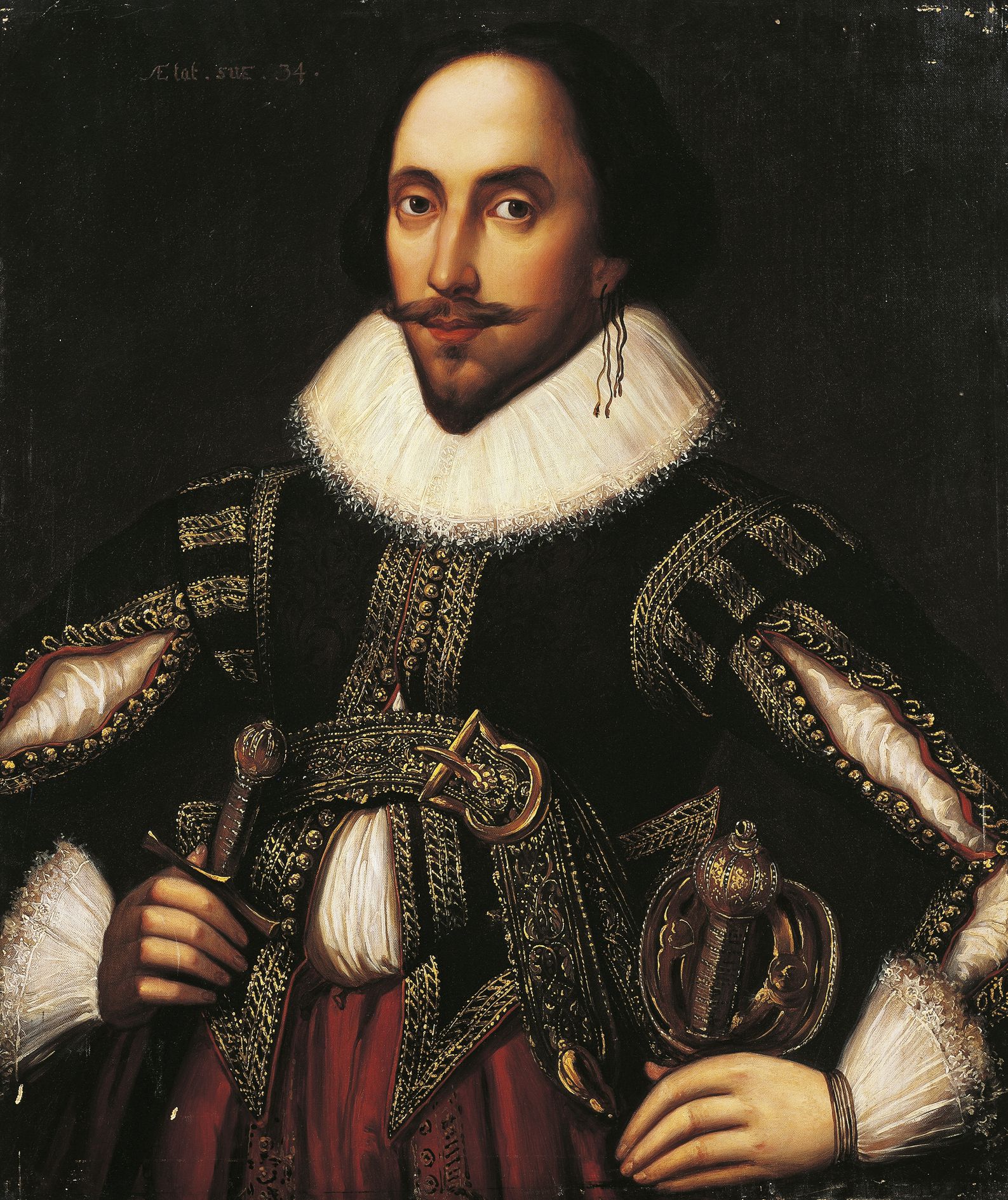 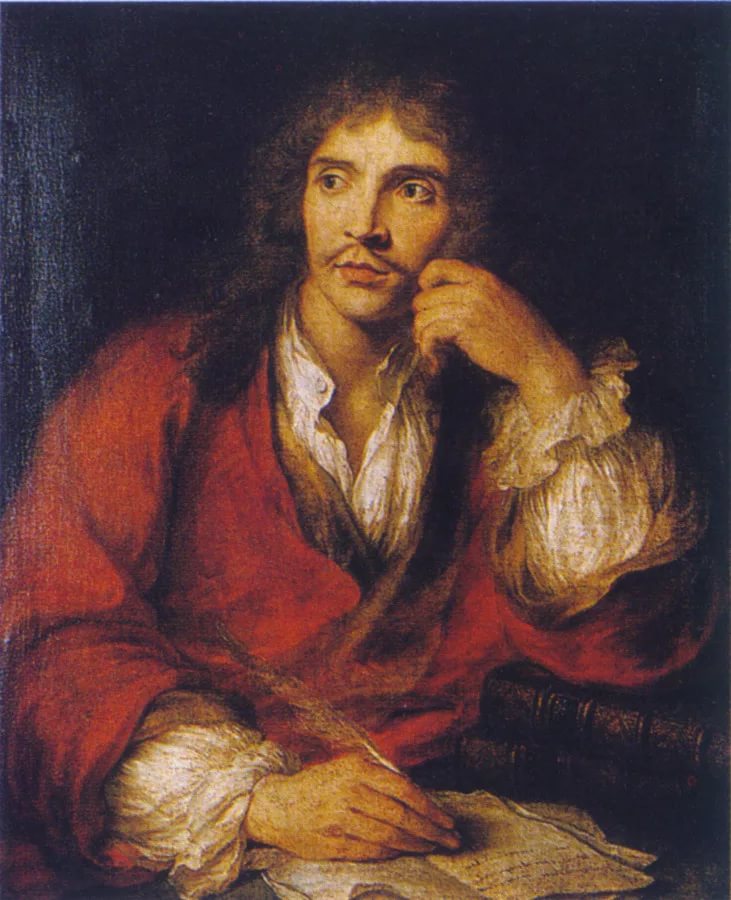 Уильям Шекспир
Жан-Батист Мольер
Русские драматурги
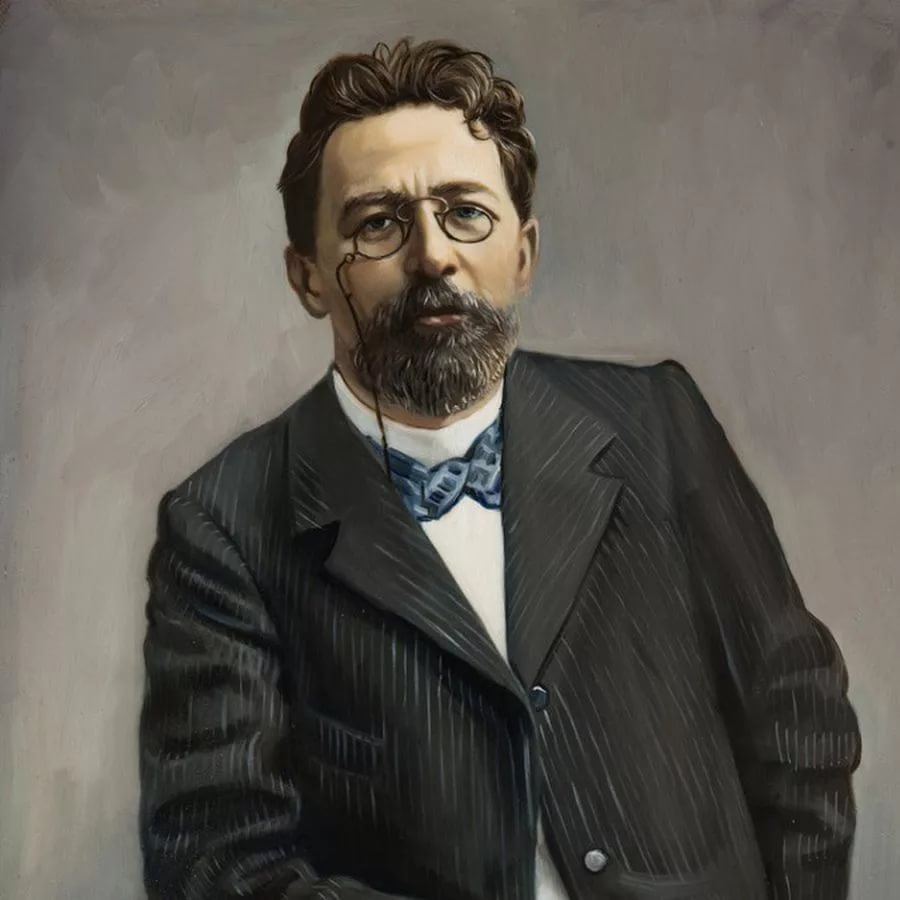 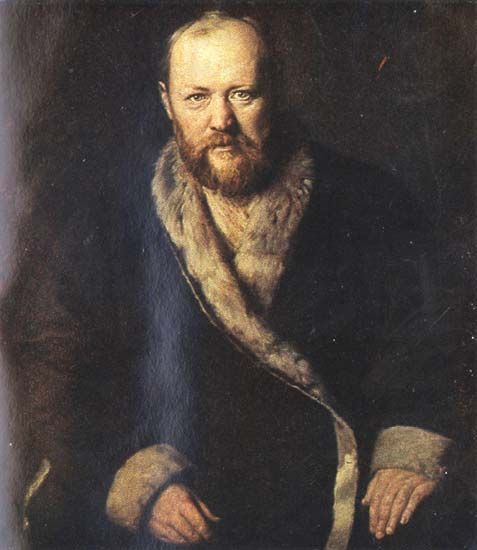 Антон Павлович Чехов
Александр Николаевич Островский
Режиссёр
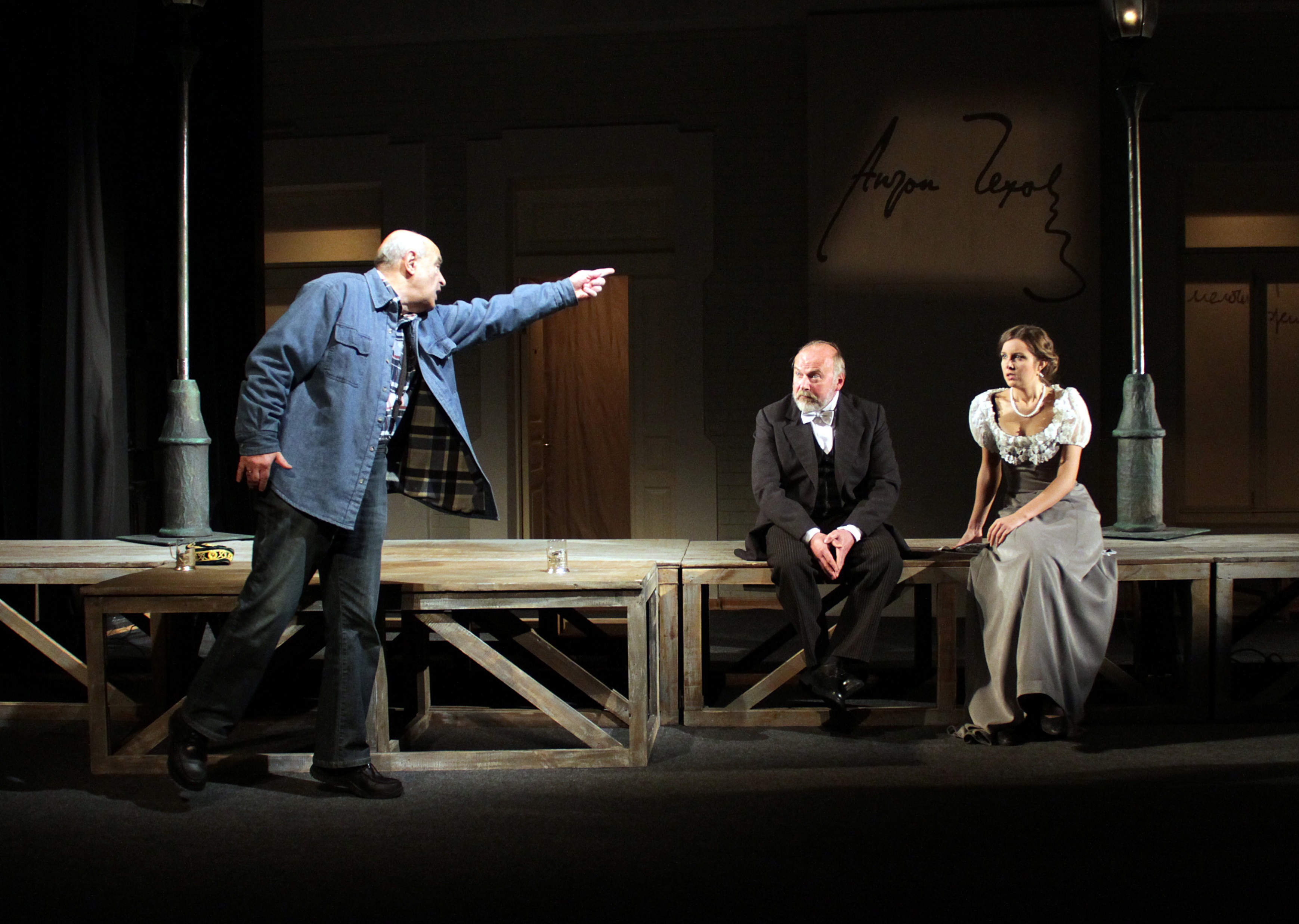 «Он выбирает пьесу, назначает на роли актеров, осуществляет постановку на сцене, вместе с художником решает, как будет выглядеть спектакль внешне, какими будут декорации» (Ю. Алянский)
Воронежский государственный театр кукол имени В.А. Вольховского
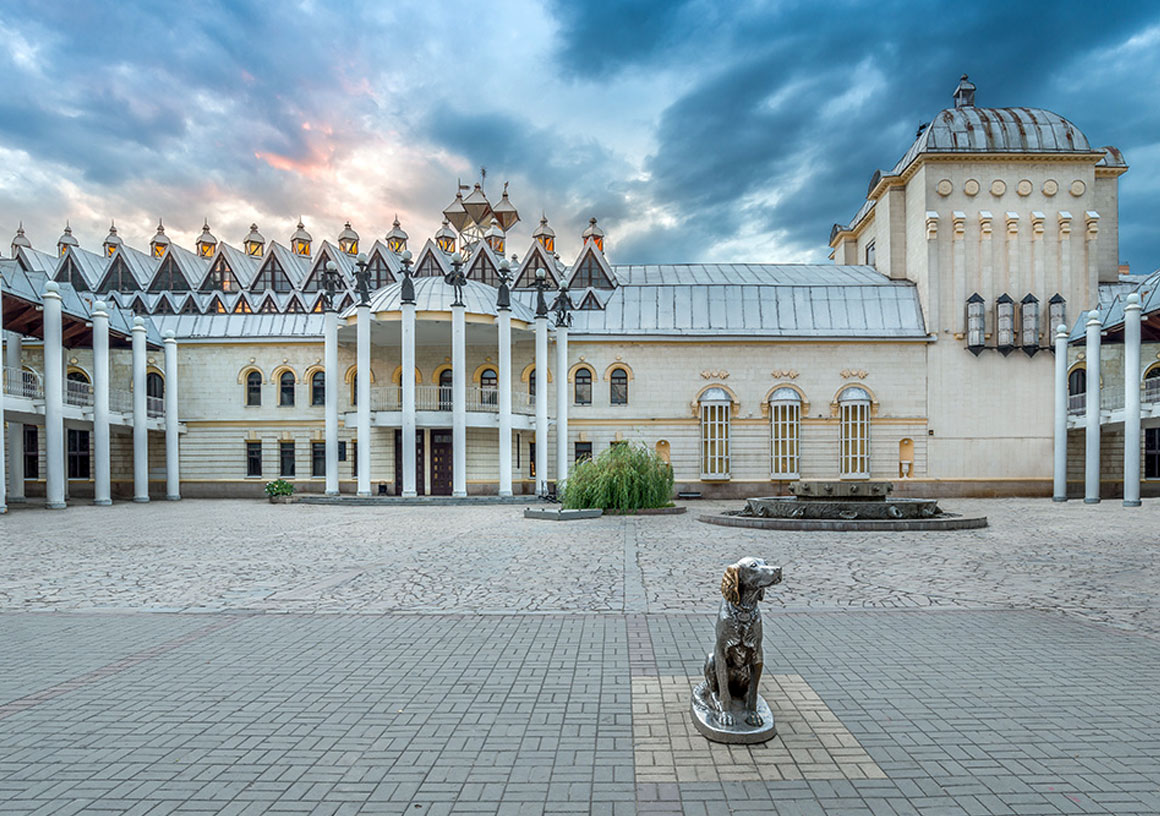 Актёры-кукольники
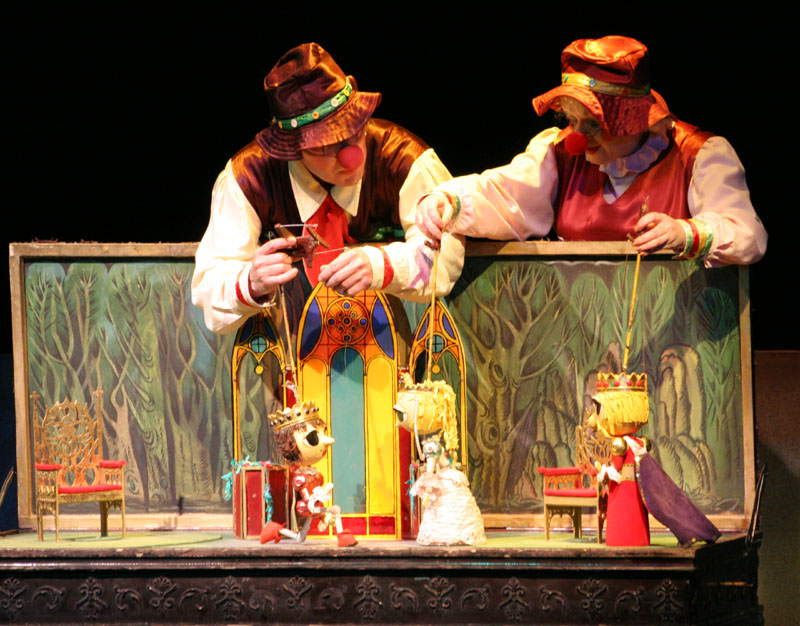 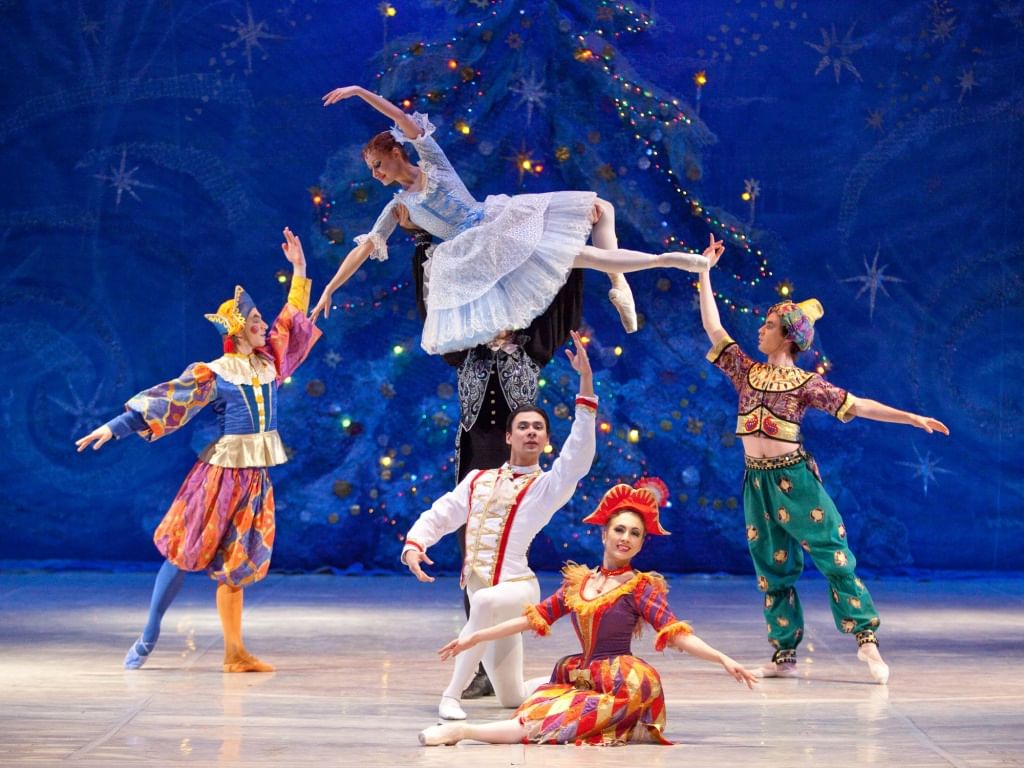 Балет
Гаснут яркие лучи,
Тихо музыка звучит.
Скрипки и виолончели
Нежно менуэт запели.
Под напев его старинный
Закружились балерины,
Словно сказочные феи.
Скрипок сладоснтое пенье,
Грациозный пируэт,
Красоту и вдохновенье
Дарит зрителям балет!
Воронежский государственный цирк
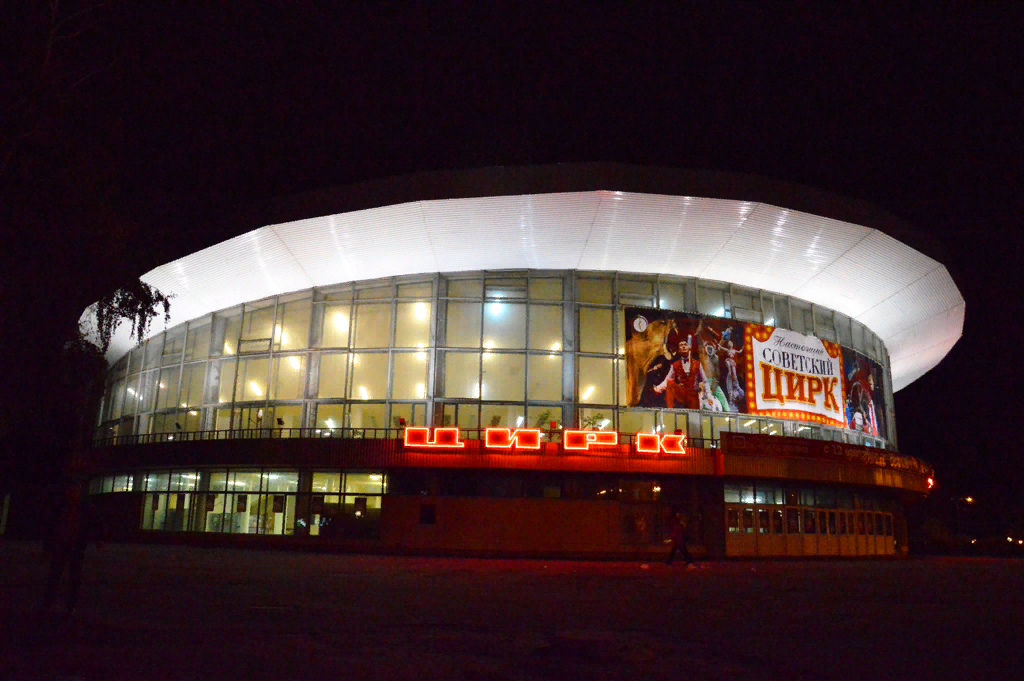 Цирк
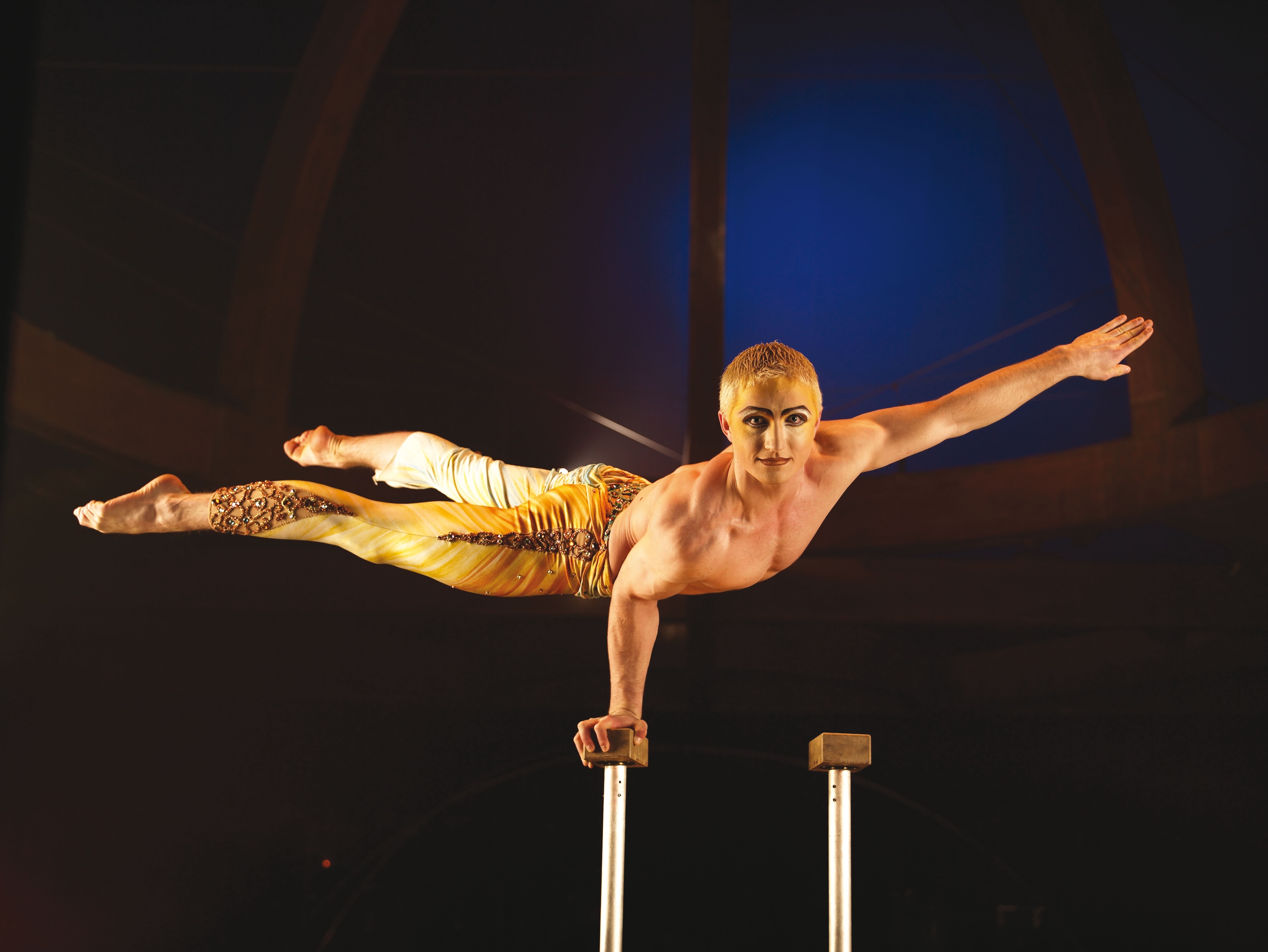 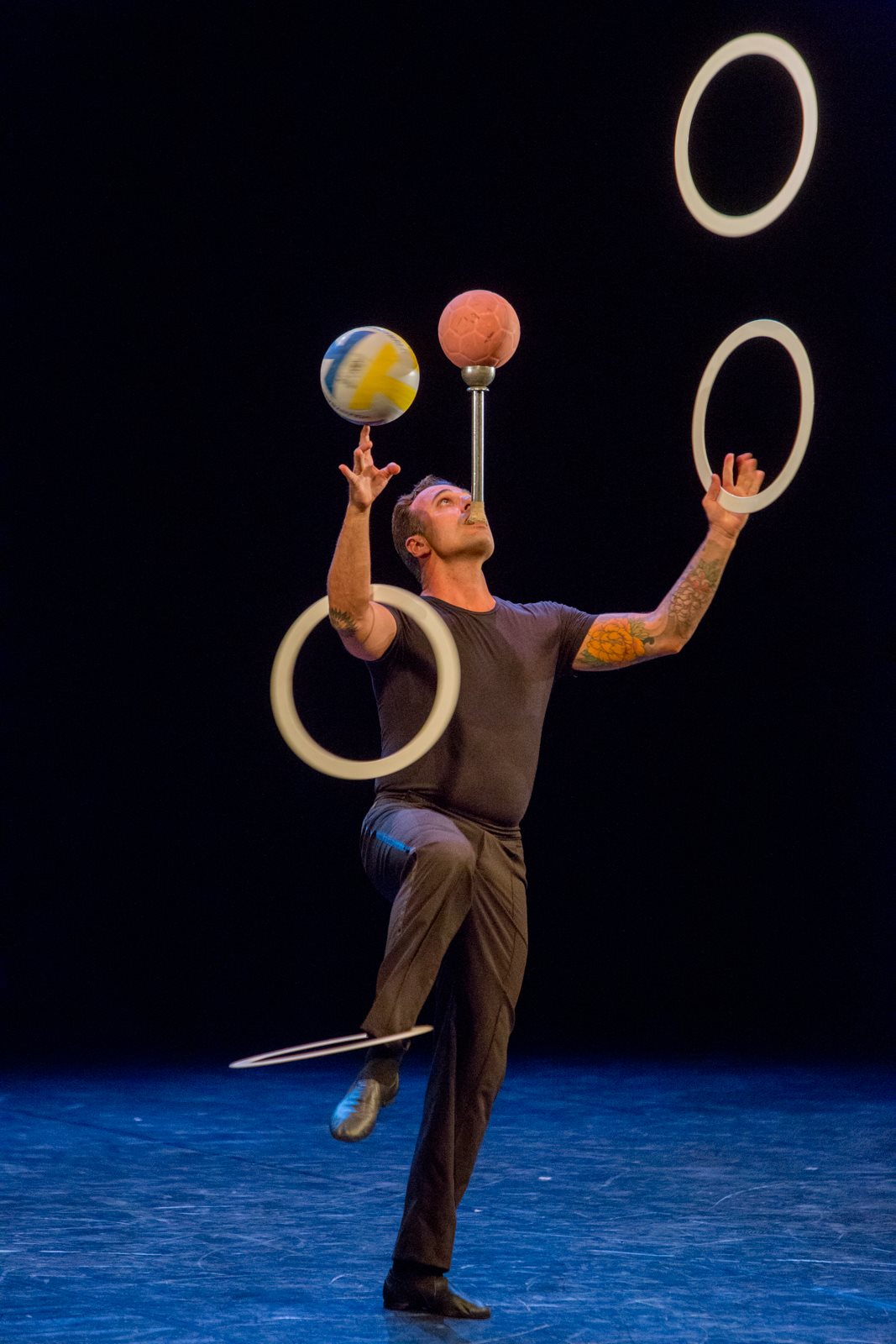 Акробат
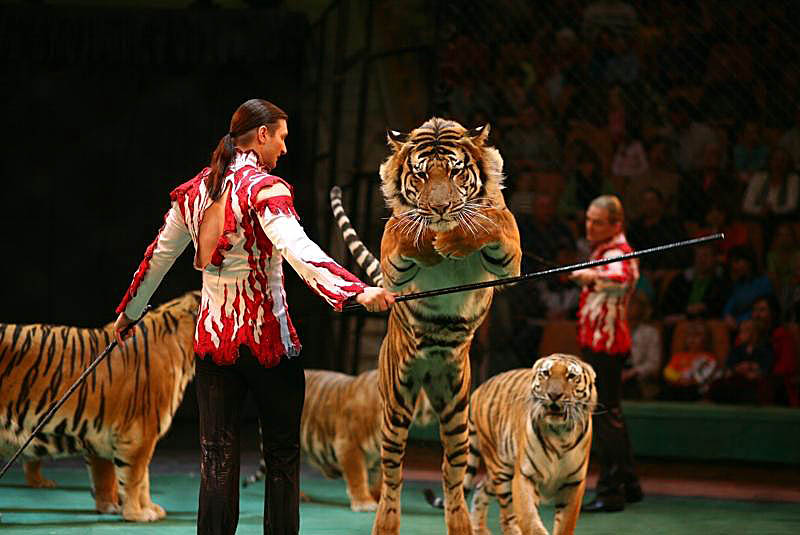 Жонглер
Дрессировщик

Собачка цирковая – 
Весёлая, живая.
В голубой кафтан одета,
Пышную везёт карету,
А каретой правит кот,
Кошку он на бал везёт.

С ними рядом две болонки
В жёлтых шляпах из соломки.
Ловко поправляя шляпки,
Кружатся на задних лапках,
Забавляя в цирке нас,
Весело танцуют вальс.
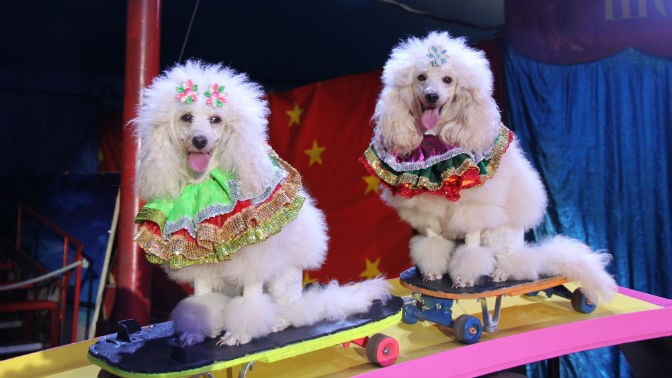 Цирк
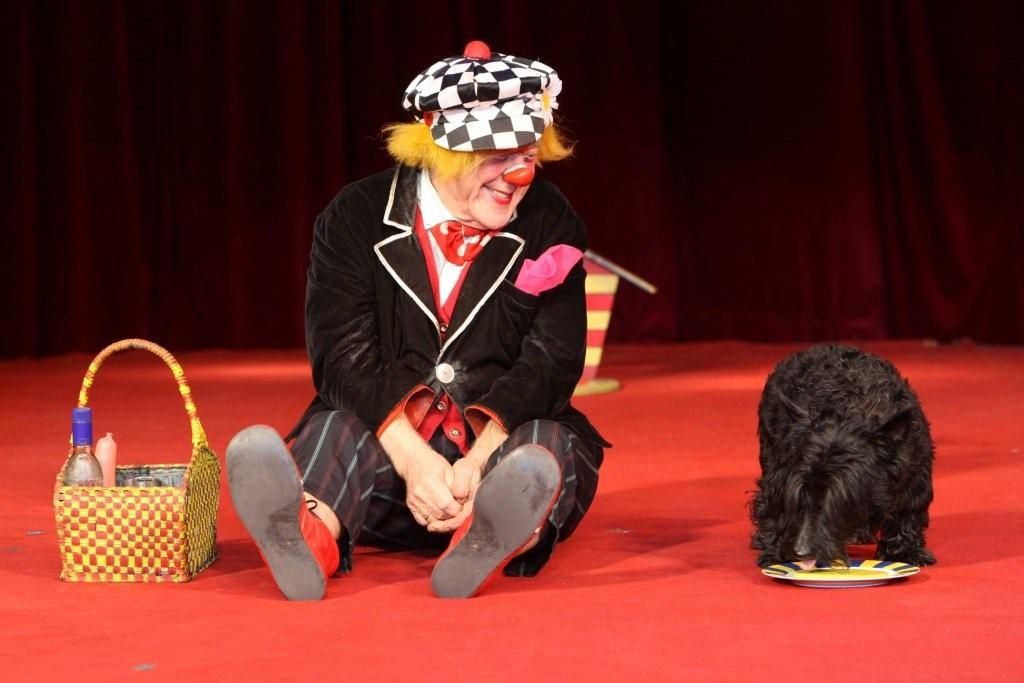 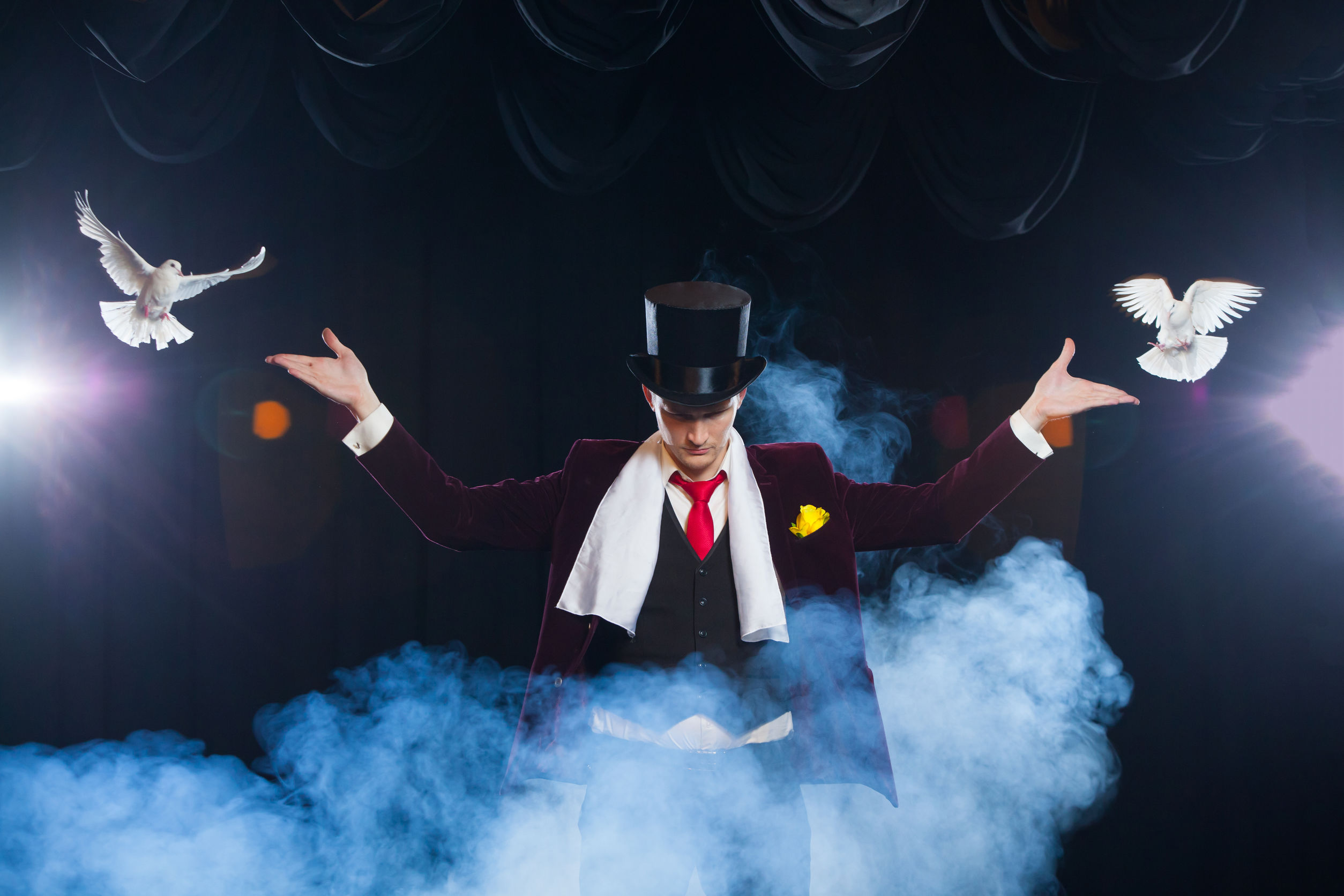 Клоун
Фокусник
Ответьте на вопросы
Какой зал называется театральным фойе?
Где в театре располагается оркестр?
Что такое декорация?
Как называются художники, которые создают декорации?
Кто создает костюмы для актеров?
Зачем актеры гримируются?
Кто пишет актерам тексты ролей?
Хотите ли вы стать артистом? Почему? Что вас привлекает в этой профессии?
Как вы думаете, когда артист исполняет какую-либо роль он показывает самого себя или другого человека?
Что помогает артисту перевоплощаться?
Расскажите о кукольном театре?
Ставили или вы в детском саду какой-либо спектакль? Участвовали ли вы в нем?
Расскажите, что вам особенно запомнилось, когда вы были на балете, в цирке.